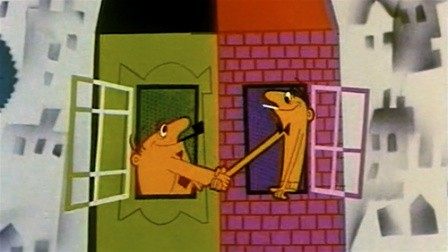 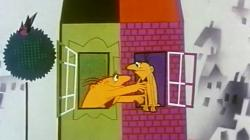 PICCOLO
Redatelj: Dušan Vukotić
Znaš li koji je ovo instrument?
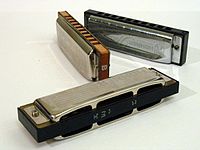 USNA HARMONIKA
Usna harmonika je puhačko glazbalo nastalo u Njemačkoj početkom 19. stoljeća. Napravljena od kovine i drveta, najmanje je glazbalo s kojim se jednostavno rukuje. Danas je na ovom glazbalu moguće svirati bilo koju vrstu glazbe
NA LINKU SE NALAZI FILM PICCOLO
 UDOBNO SE SMJESTI I POGLEDAJ   CRTANI FILM 2 PUTA
 DOK GLEDAŠ FILM PRATI: RADNJU, 
    BOJE, IMA LI GOVORA?
     UŽIVAJ!
https://www.youtube.com/watch?v=Y9u4AG52yz8
NADAM SE DA TI SE FILM SVIDIO. 
SADA PROČITAJ NA SLAJDOVIMA SVE O BITNIM ELEMENTIMA U FILMU.
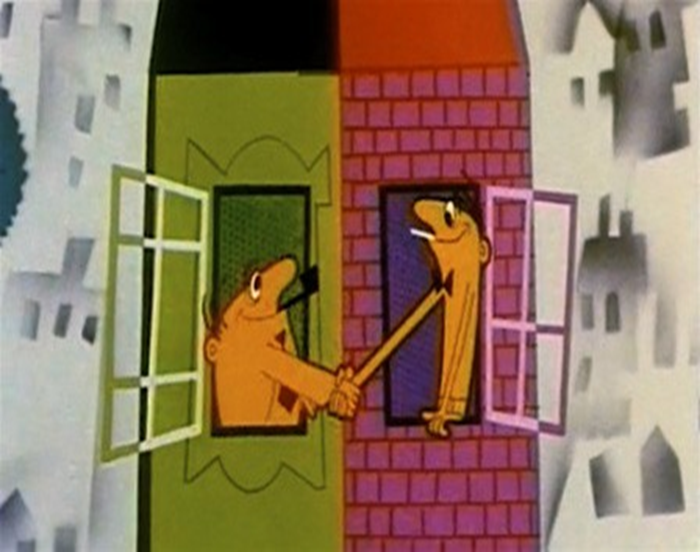 PRIZVODNJA FILMA:  Zagreb film
- označava nešto malo
PICCOLO
animirani crtani film
VRSTA FILMA:
svađa dvojice susjeda
TEMA FILMA:
MJESTO RADNJE:
veliki grad (kuća, dvorište, nebo)
lijevi i desni susjed
GLAVNI FILMSKI LIKOVI:
ptičica, mace, ostali susjedi
SPOREDNI FILMSKI LIKOVI:
Razgovorom se mogu riješiti i najveći problemi!
Ne radi drugome ono što ne želiš da drugi rade tebi.
POUKA:
ZAPIŠI U BILJEŽNICU:

PICCOLO

DUŠAN VUKOTIĆ

VRSTA FILMA: ANIMIRANI CRTANI FILM

TEMA: SVAĐA DVOJICE SUSJEDA

MJESTO RADNJE: VELIKI GRAD (KUĆA, DVORIŠTE, NEBO)

GLAVNI LIKOVI: LIJEVI I DESNI SUSJED

POUKA: RAZGOVOROM SE MOGU RIJEŠITI I NAJVEĆI PROBLEMI.
STVARALAČKI RAD
Napiši u bilježnicu. 

 Što ti  se u filmu svidjelo? Ilustriraj ako želiš. 
Jesi li zadovoljan/a završetkom filma?
Što bi u filmu napravio/la drugačije da si ti redatelj/ica  filma?
O filmu ćemo još razgovarati u školi!